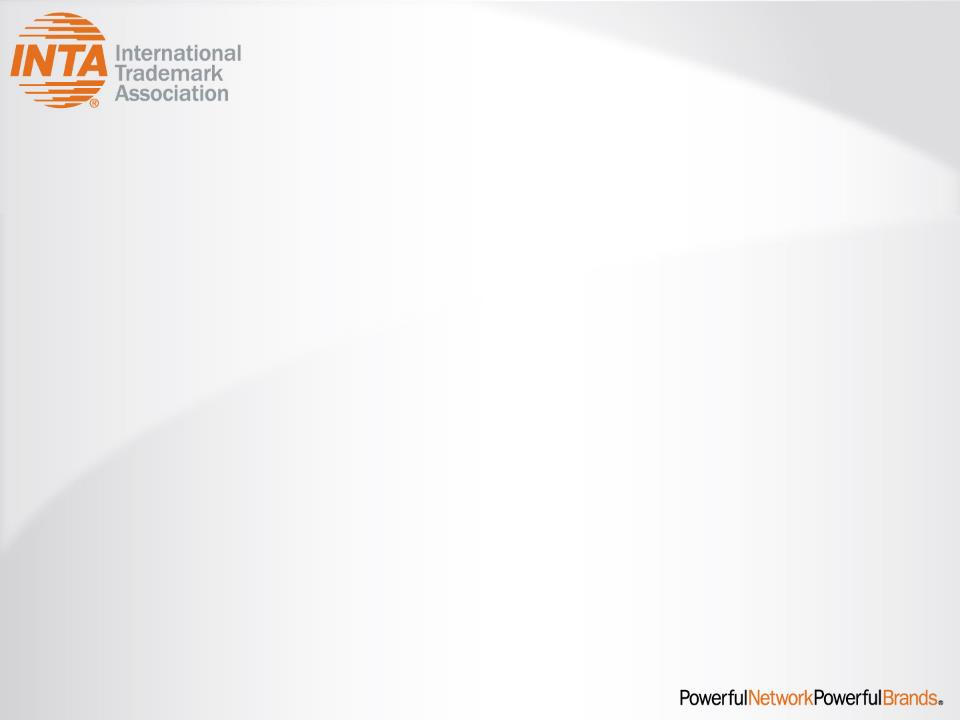 New gTLD Impact Study:Report to ICANN Governmental Advisory Committee
October 31, 2017
2
Who is INTA?
Founded in 1878, the International Trademark Association (INTA) is the global association of trademark owners and professionals dedicated to supporting trademarks and related intellectual property in order to protect consumers and to promote fair and effective commerce. 
INTA’s members are more than 7,000 organizations from 190 countries.  They include brand owners from major corporations as well as small- and medium-sized enterprises, law firms and nonprofits. There are also government agency members as well as individual professor and student members. 
INTA undertakes advocacy work throughout the world to advance trademarks and offers educational programs and informational and legal resources of global interest.  
Headquartered in New York City, INTA also has offices in Brussels, Santiago, Shanghai, Singapore and Washington D.C. and representatives in Geneva and New Delhi.
3
Snap Shot of The Study
Focused primarily on cost.

Sent to 1096 INTA regular members (large corporate, small and emerging, not profits).

Opened: January 9, 2017/Closed: February 28, 2017.

33 Responses – 32 For Profit/1 Nonprofit.

Given response rate, data should be viewed as indicating trends not trends themselves.

Data has been analyzed and reported with a copy forwarded to CCT-RT and RPM Review PDP.
4
Participating INTA members
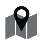 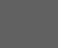 Participants: represent a broad range of company sizes 

Participants: conduct business all over the world
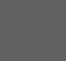 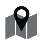 [Speaker Notes: BASE:	ALL qualified RESPONDENTS (q99/1)
Q1000	The next few questions are to allow us to better understand you and your organization.
 
What is the approximate number of employees in your company, at all locations worldwide?  If you are unsure, please provide your best estimate.
 
Less than 25 employees
25 to 49 employees
50 to 99 employees
100 to 249 employees
250 to 499 employees
500 to 999 employees
1,000 to 4,999 employees
5,000 to 24,999 employees
25,000 or more employees
99	Not sure
 
BASE:	ALL qualified RESPONDENTS (q99/1)
Q1005	What is your company’s approximate total annual revenue?
 
Less than $10 Million USD
$10 Million to less than $100 Million USD
$100 Million to less than $250 Million USD
$250 Million to less than $500 Million USD
$500 Million to less than $1 Billion USD
$1 Billion to less than $2 Billion USD
$2 Billion to less than $3 Billion USD
$3 Billion to less than $5 Billion USD
$5 Billion to less than $8 Billion USD
$8 Billion to less than $10 Billion USD
$10 Billion or more
Not sure
 
[BANK q1010 AND q1015]
BASE:	ALL qualified RESPONDENTS (q99/1)
Q1010	 Which one of the following best describes the type of business on which your company focuses?
 
1	Business to Business sales (B2B)
2	Business to Consumer sales (B2C)
3	Business to Government/Public Sector
5	Business to Non Profit
4	Some combination of the above 
 
BASE:	all respondents
Q635	In which of the following regions does your company conduct business?     Please select all that apply.
	[MULTIPLE MENTIONS ALLOWED]
East Asia & Pacific
Europe:  European Union
Europe:  Non-European Union
Europe:  Russia & CIS
Latin America, Caribbean, or Mexico
Middle East & North Africa
North America (US & Canada)
South Asia
Sub-Saharan Africa]
5
Defense Not Choice is Driving Right Protection Costs
Trademark owners who answered the survey are registering new gTLDs in order prevent bad actors from registering them first. This is because brand owners have a responsibility to protect consumers from fraud and abuse.

Only 10% of INTA respondents registered domain names because they saw a positive new alternative/opportunity.
6
Defense Costs Have Increased
The New gTLD program has increased the overall costs of trademark defense with internet monitoring and diversion actions as the largest line items.

We expect this trend to continue as the adoption of new gTLDs becomes more widespread. 

Average costs for all TLDs for 2 years = $228,000

For new TLDs for 2 years = $40,528 (Approx. 14%)
Company Size Does Not correlate to Company Spend
Cost impacts brand owners of all shapes and sizes:  from SMEs, to international companies, to non-profits

Brand activity appears to be the driving factor for costs not company size. 

Brand activity refers to the number of trademarks and how much activity is around trying to protect or expand them.  A big company with one brand in a not very dynamic market would spend less than a smaller firm with multiple brands in dynamic markets. Or two similarly sized companies could still vary internet expense costs based on number of brands and the nature of their brand strategy.
7
8
Domain Names Registered by Brand Owners are Parked
Of those who responded to the INTA survey, domain names registered by brand owners  in new gTLDs are commonly parked.

It appears that such registrations do not create value for brand owners.

Their main purpose is to prevent abuse.
9
RPMs Are Helpful:
2/3 of those who responded feel that UDRPs and sunrise periods significantly help reduce risks of fraud and abuse.

Rights Protection Mechanism effectiveness rankings:

UDRP 67%
Sunrise 64%
Claims 36%
URS 27%
PDDRP/RRDRP/PICDRP 15%
10
Why Is This Important For GAC?
Trademark protection and consumer protection are complimentary principles because they promote strong economies and prevent fraud, abuse and harm to consumers.

RPMs, especially the UDRP, can be very effective in removing the worst cases of consumer fraud relatively quickly.

Rising costs matter if limited funds are diverted by an ever increasing new gTLD landscape.  More fraud and abuse will go unchecked and less innovation will be achieved.
11
Next Step: Talk to Your National Intellectual Property Offices
GAC representatives are encouraged to review the study (posted on the GAC site) and share with your national Intellectual Property Offices.

Your national Intellectual Property Office can help you understand your government’s approach to trademark law and how it is balanced against other laws including free expression and privacy.   Strong and balanced RPM’s are in your national interest.
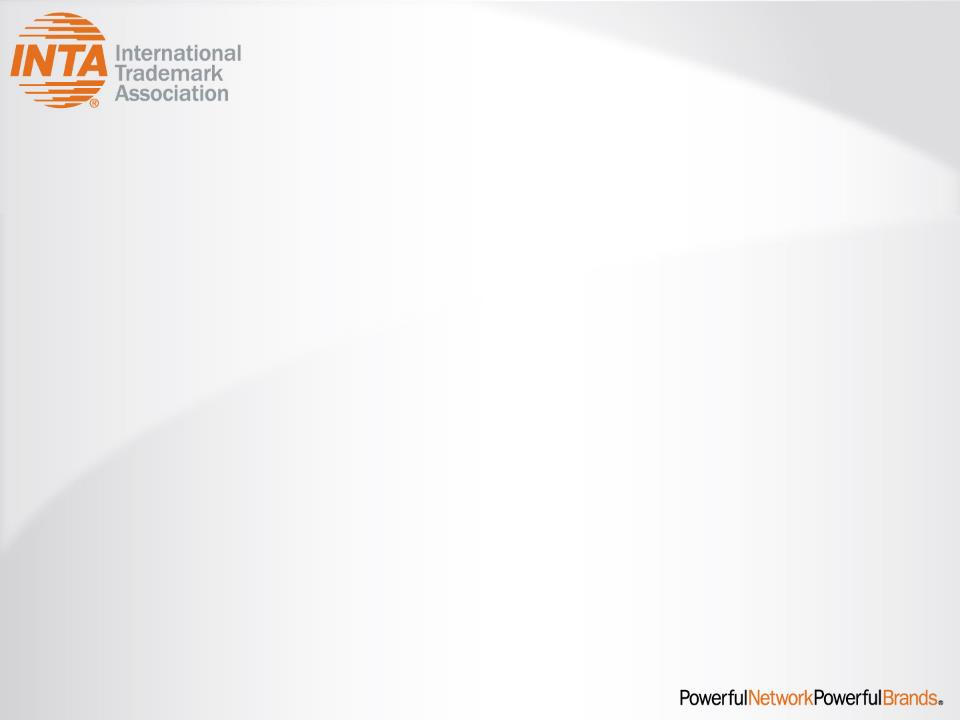 Questions?
Lori Schulman
INTA Senior Director, Internet Policy
lschulman@inta.org
www.inta.org